Мистецтво дизайну.
 Види дизайну
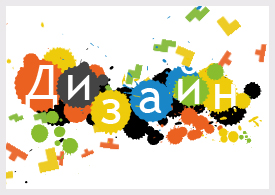 Слово «дизайн» буквально перекладається як «творчий задум», «намір», «план», «проект», «креслення», «конструкція». 

Дизайнер – людина, яка вміє планувати, конструювати, креслити.
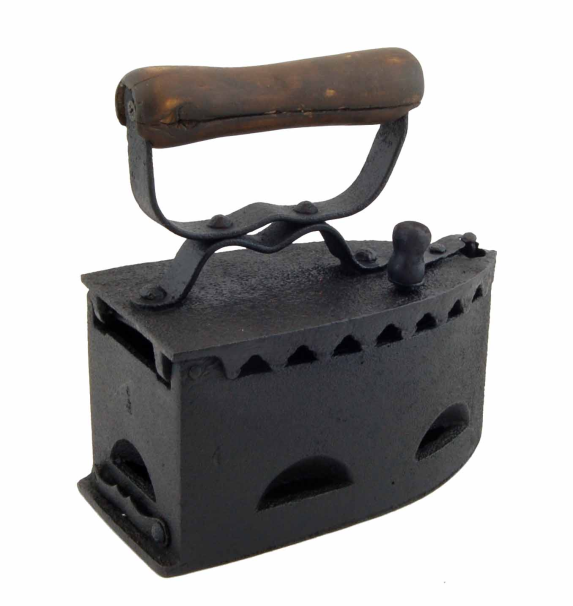 Дизайн як окремий вид мистецтва сформувався в епоху розквіту «машинного» виробництва речей (кінець XIX — початок XX ст.).
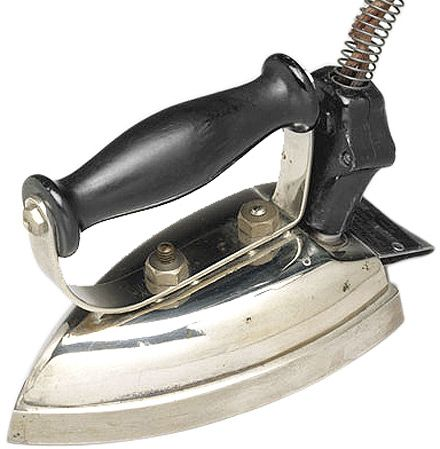 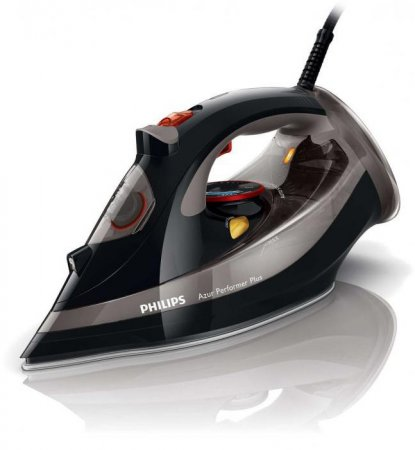 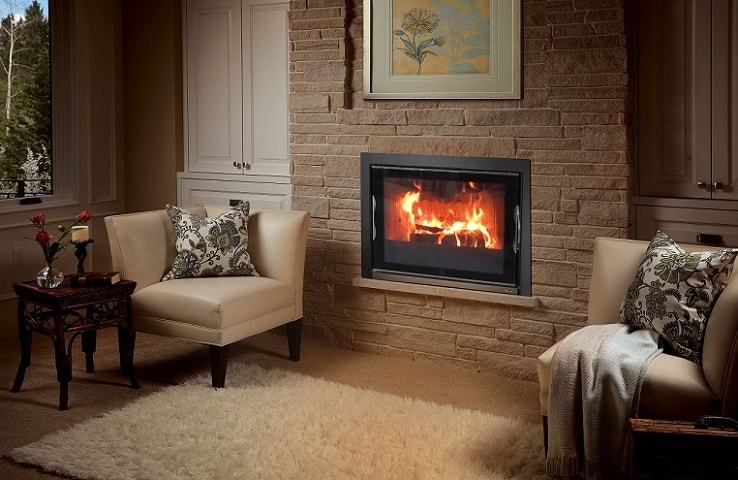 Дизайн — художнє конструювання предметів побуту, формування гармонійного предметного середовища, створеного засобами промислового виробництва, для забезпечення найкращих умов праці побуту та відпочинку людей.
Основні види дизайну
Графічний дизайн
Дизайн середовища
Арт-дизайн
Промисловий дизайн
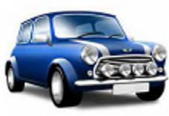 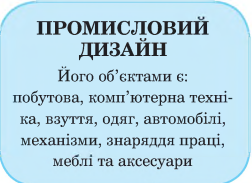 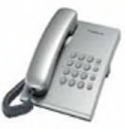 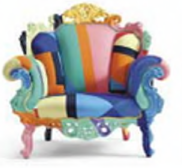 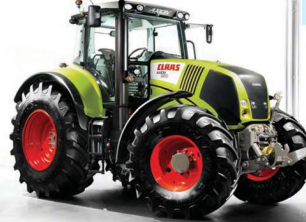 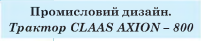 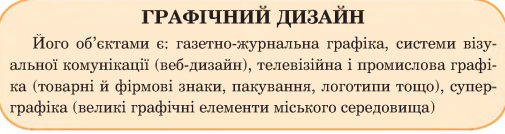 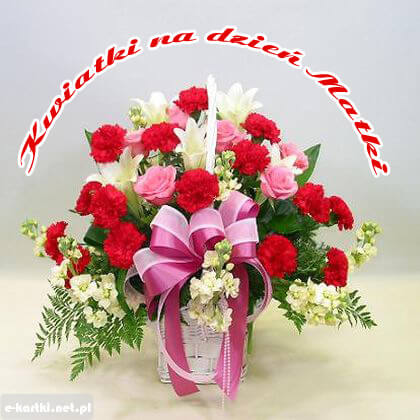 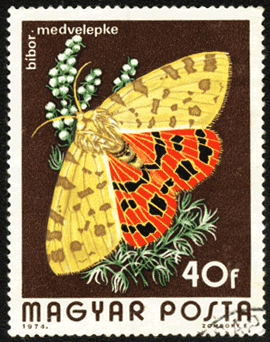 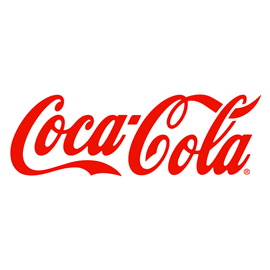 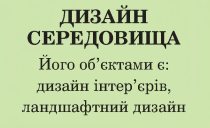 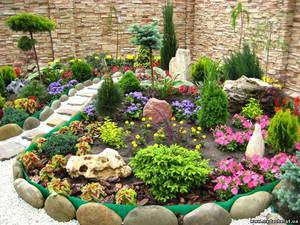 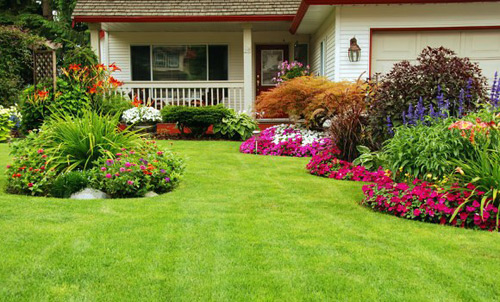 Арт-дизайн — найбільш витончений вияв розвитку сучасного дизайну. Для нього притаманні дизайнерські рішення, в яких головне — художня складова, заснована на принципах високого мистецтва
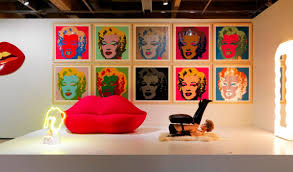 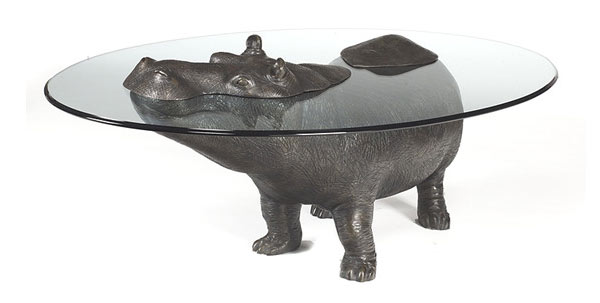 Дизайн, як творчий процес, поділяють на:
— художній дизайн — створення речового світу суто з погляду естетики сприйняття (зовнішні прояви форми);
— технічну естетику — науку про дизайн, яка враховує всі аспекти, перш за все, конструктивність, функціональність, комфортність експлуатації виробу тощо.
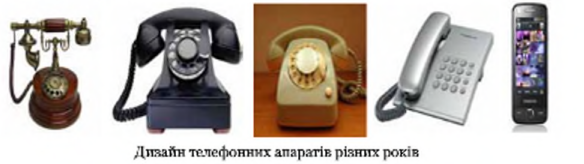 Як із часом змінилася форма телефону?
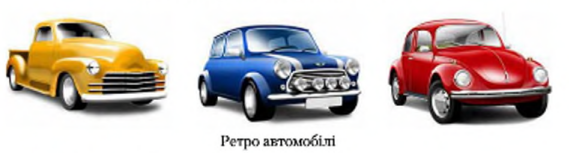 Порівняйте форму зображених і сучасних автомобілів.
Вимоги, яких потрібно дотримуватись під час розробки виробів:
гарний зовнішній вигляд;
простота та зручність у користуванні;
взаємозв’язок форми, кольору;
чіткість подання;
новизна (не повинна надто ускладнювати процес виготовлення та собівартість виробу).
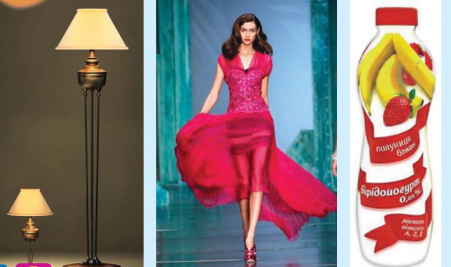 Яке із зображень не належить до промислового дизайну?
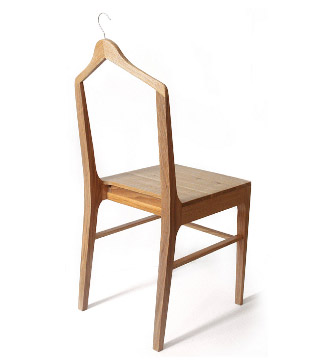 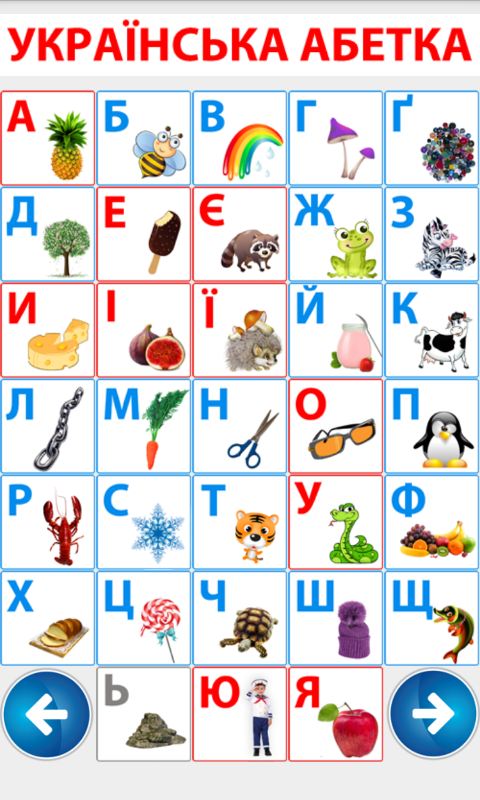 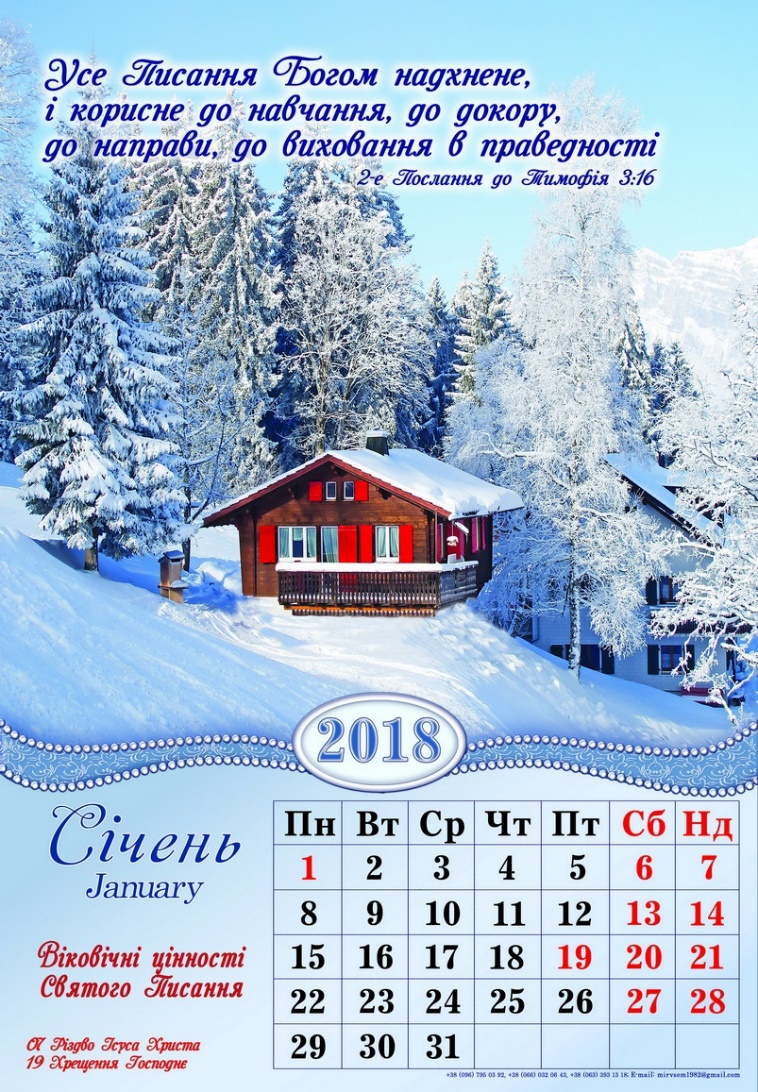 Яке із зображень не належить до графічного дизайну?
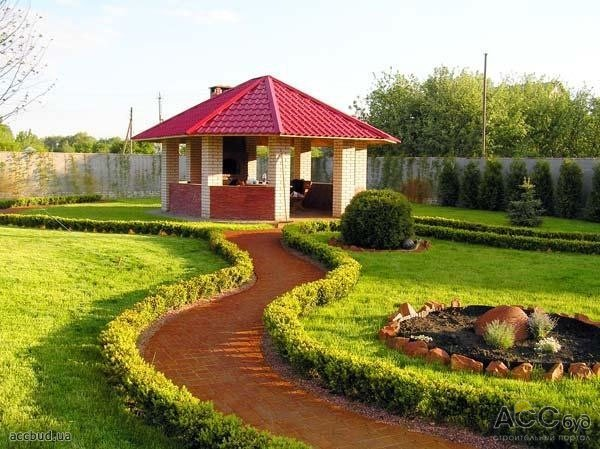 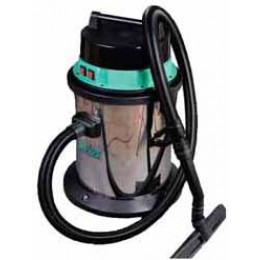 Яке із зображень не належить до дизайн середовища?
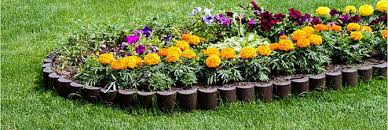 Постановка творчого завдання
Виготовити за малюнками подарункові коробочки: для парфумів, цукерок або канцелярського приладдя
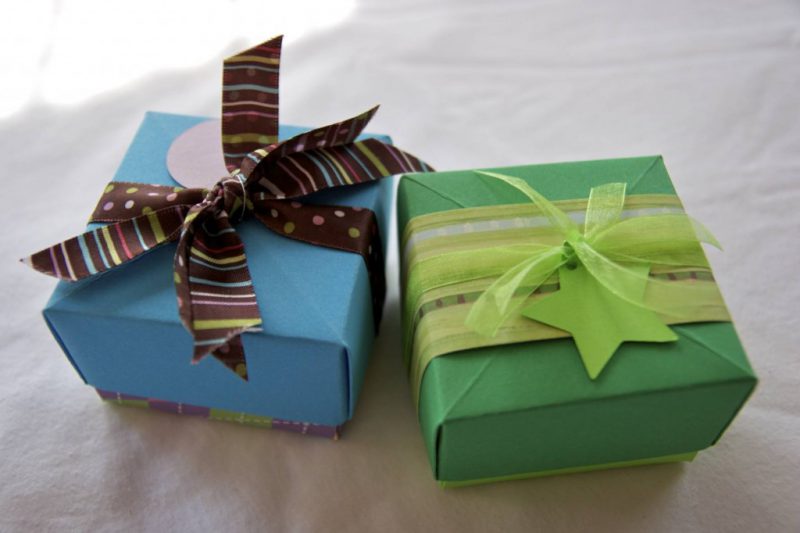 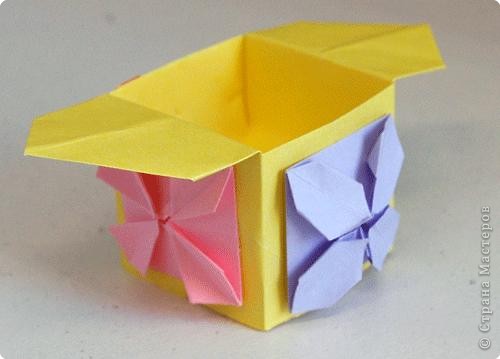 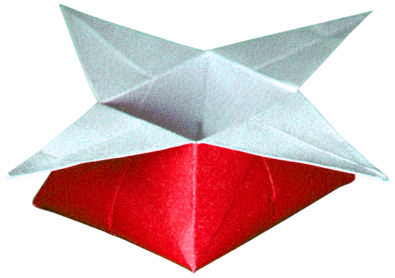 Виготовлення подарункової коробочки № 1
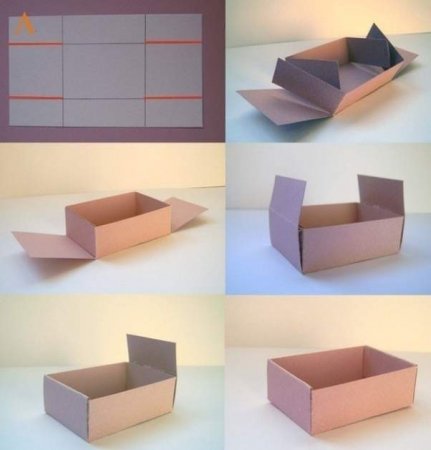 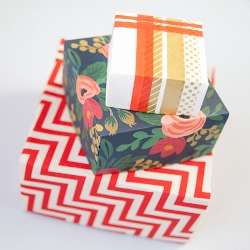 Виготовлення коробочки №2 “санбо”
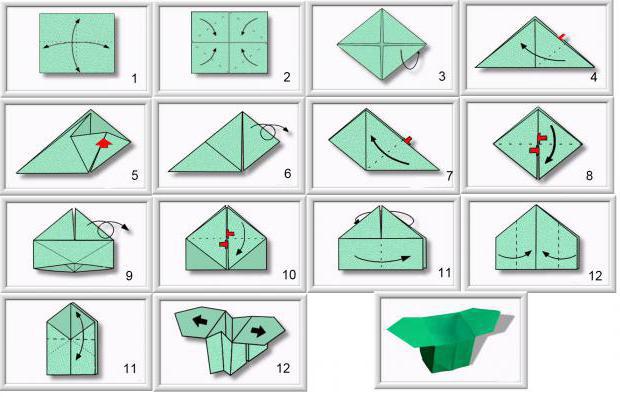 Виготовлення  коробочки  № 3 “дзунако”
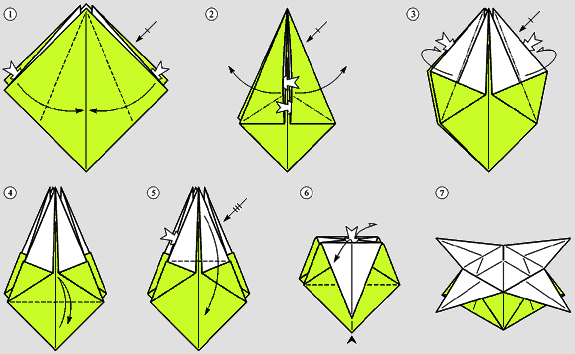